KURRIKULUM- EN ASSESSERINGSBELEIDSVERKLARING
NASIONALE ORIËNTERINGSWERKSWINKEL
TALE
 
Graad 12

Inhoud, Metodologie en Assessering
Sessie 2.1: Luister en Praat 

2013
1
Luister en praat
Die prosesbenadering word gebruik wanneer leerders mondelinge (en geskrewe) tekste produseer.
Leerders is betrokke by die verskillende stadiums van die luister- en praatproses. 
Hulle moet gedurende hierdie prosesse aan die gehoor en die doelstellings van die mondelinge aktiwiteit dink.   
 Deur doeltreffende luister- en praatstrategieë kan leerders ...
inligting insamel en sintetiseer 
kennis konstrueer 
probleme oplos 
idees en opinies uitdruk.
Kritiese luistervaardighede stel leerders in staat om waardes en houdings wat onderliggend in tekste ingesluit is, te herken en om vooroordeel en manipulerende taal te bevraagteken. 
Al die mondelinge kommunikasievaardighede word deur die gepaste gebruik van taalstrukture oorgedra.
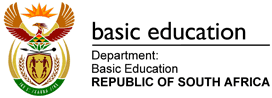 2
Aktiwiteit 1: Luister
Instruksies:
Identifiseer tipes luisteraktiwiteite wat geskik sal wees vir Graad 12-leerders.
Hoe moet leerders die luisterbegripteks gedurende die luisterbegripstoets benader?
Identifiseer die probleme wat leerders gedurende die beantwoording van ŉ luisterbegripstoets ervaar. 
Terugvoering.
Die luisterproses
Pre-luister
    Die leerders word aan die luistersituasie bekendgestel.  Dit laat hulle toe om bestaande kennis van die onderwerp te aktiveer en vir luister voor te berei. 

Tydens luister
    Leerders moet vir verskillende doeleindes luister.

Post-luister
	Die leerders reageer op die luisterervaring.
4
Die luisterproses: Pre-luister
Stimuleer / aktiveer bestaande kennis voordat daar geluister word.
Voorspel die inhoud, bv. deur na die titel te kyk. 
Hanteer onbekende woordeskat. 
Stel vrae om leerders se aandag op die inhoud te fokus.
Leerders moet voorbereid wees om aantekeninge te maak. 
Bepaal die luisterdoel.
5
Die luisterproses: Tydens luister
Luister vir spesifieke inligting 
Luister vir kritiese ontleding en evaluering (HT & EAT) 
Luister vir ontleding en evaluering (TAT)
Luister vir interaksie 
Luister vir waardering
Die luisterproses: Tydens luister (vervolg)
Luister vir (kritiese) ontleding en evaluering 
Onderskei tussen feite en menings.
Interpreteer en evalueer die toon van die boodskap. 
Identifiseer en interpreteer enige gevoels- en manipulerende taalgebruik. 
Reageer krities op die teks. 
Luister vir interaksie 
Gebruik beurtnemingskonvensies in gesprekke of groepwerk. 
Vra vrae om kommunikasie vol te hou. 
Reageer op taal, gebare, oogkontak en liggaamstaal. 
Toon belangstelling op gepaste wyse deur gesigsuitdrukking, liggaamshouding, ens. 
Gebruik die gepaste konvensies om beleefd te wees en respek vir andere te toon. 
 Luister vir waardering 
Reageer op die estetiese eienskappe van mondelinge tekste, bv. ritme, tempo, klankeffekte, beelde en gebare. 
Toon begrip vir die verhouding tussen taal en kultuur deur respek te toon vir kulturele konvensies.
Die luisterproses: Tydens luister (vervolg)
Luister vir spesifieke inligting (HT)

Aktiveer agtergrondkennis voor luister.
• Maak seker van die spreker se doel.
• Gee volledig aandag aan die luistertaak of -opdrag en
toon belangstelling.
• Soek na betekenis.
• Kontroleer begrip van die boodskap deur verbande
raak te sien, voorspellings te maak en te beaam,
afleidings te maak, te evalueer en daaroor na te dink.
• Maak sinvolle notas deur skemas, kontrolelyste,
beskrywing, kategorisering, opsomming, parafrasering,
oorvertelling en verduideliking.
8
Die luisterproses: Tydens luister (vervolg)
Luister vir spesifieke inligting (HT) (vervolg)

Onderskei tussen boodskap en spreker.
• Neem die konteks en nuanse van woorde in ag.
• Identifiseer, interpreteer en evalueer boodskappe.
• Toon ’n begrip van instruksies, aanwysings en prosedures.
• Identifiseer hoof- en ondersteunende idees.
• Prosesseer inligting deur te vergelyk, gapings in te vul, verskille te
identifiseer, punte / items af te merk, inligting oor te dra, inligting in die korrekte volgorde te plaas, soorte inligting te klassifiseer, betekenis te vertolk.
• Volg ’n aanbieding op deur vrae te beantwoord, notas na te gaan, idees te
kategoriseer, opsommings te maak, verduideliking, besinning, praat of skryf.
9
Die luisterproses: Tydens luister (vervolg)
Luister vir spesifieke inligting (EAT & TAT)
 Soek betekenis; identifiseer hoof- en ondersteunende idees.
 Bepaal leerders se begrip van ’n boodskap deur die volgende: soek verbande, maak en bevestig voorspellings, maak afleidings, evalueer en reflekteer.
Maak sinvolle aantekeninge; skryf in breë trekke, kategoriseer, som op, parafraseer, vertel oor, verduidelik wat gesê is.
Wees bewus van die spreker / aanbieder se liggaamstaal en ander gebare.
10
Die luisterproses: Post-luister
Leerders …

beantwoord vrae.
hersien aantekeninge en maak opsommings.
dra inligting oor vanaf mondelinge na geskrewe vorm, bv. gebruik inligting om ŉ diagram van byskrifte te voorsien.
sintetiseer nuwe inligting met vorige kennis.
bespreek die standpunt van die spreker.
ontleed en evalueer dit wat gehoor is. 
maak gevolgtrekkings; evalueer; gee eie mening; reageer krities en redeneer; rangskik feite en voorbeelde logies.
voer gepaste bewyse by argumente aan, bv. statistiek, getuienis of spesifieke gevalle.
gebruik klank en visuele hulpmiddels om aanbieding te verbeter.
Aktiwiteit 2: Luister
Hoe struktureer u die luisteraktiwiteite om alle leerders in te sluit?
Gebruik die klankgreep (onderhoud / kort lesing / liedjie, ens.) (Bylaag C – BRONMATERIAAL) en demonstreer hoe u dit in die klas sal onderrig.
Stel vrae op om al die kognitiewe vlakke aan te spreek.
12
Bespreking
Pre-luister:
 Bespreek die agtergrond van die klankgreep.
 Verduidelik enige moeilike en onbekende woorde en frases.
 Wys op watter inligting leerders moet fokus, waarop hulle moet
 reageer en wat hulle krities moet analiseer en evalueer.

Tydens luister:
 Speel die klankgreep ten minste twee keer.
 Na die eerste lees van die teks, moet leerders notas neem volgens die
  doel van die luisteroefening.
 Moenie die geskrewe teks aan die leerders beskikbaar stel nie.

Post-luister:  
 Deel geskrewe vrae uit.
 Luister weer na die luisteroefening.
 Laat genoeg tyd vir antwoorde toe (ongeveer twee minute per antwoord).
13
Probleme tydens die beantwoording van ŉ luisterbegripstoets
14
Formele praatproses en -strategieë
Die praatproses bestaan uit die volgende stappe:

beplanning, navorsing en organisering
voorbereiding en aanbieding
Formele praatproses en -strategieë (vervolg)
Beplanning, navorsing en organisering
Die leerders demonstreer die vaardighede van beplanning, navorsing en
organisering vir mondelinge aanbiedings deur ...

gepaste register, styl en toon volgens gehoor, doel, konteks en tema te gebruik.
toepaslike taal te gebruik.
kritiese taalbewustheid te demonstreer deur feite weer te gee, menings uit te spreek, denotatiewe en konnotatiewe betekenis te herken en geïmpliseerde betekenis te verduidelik.
uitdrukking aan waardes en houdings te gee en bewustheid van partydigheid, stereotipering, gevoels-, oorredings- en manipulerende taal te toon. 
bronne en verwysingsmateriaal soos woordeboeke en tesourusse te gebruik om effektiewe en presiese woordeskat te kies, en aanbiedings te lewer deur van notas en rekwisiete, oudio- en/of visuele hulpmiddels en grafieke gebruik te maak om die aanslag en akkuraatheid van aanbiedings te verhoog.
Formele praatproses en -strategieë (vervolg)
Voorbereiding en aanbieding
Leerders moet mondelinge aanbiedingsvaardighede demonstreer deur ...
direk met die gehoor te praat.
na ŉ wye verskeidenheid bronne te verwys, wat geraadpleeg is, insluitend ŉ reeks feite en voorbeelde volgens die vereistes van die taak, en erkenning aan die geraadpleegde bronne te gee.
 ŉ effektiewe inleiding te gebruik, tot  ŉ gevolgtrekking te kom,  idees en argumente op ŉ duidelike en logiese manier te ontwikkel sodat die toespraak op die man af is en afwykings, onnodige herhaling en clichés vermy word. 
organisatoriese strukture soos chronologie, onderwerp, oorsaak-gevolg, vergelyk-kontrasteer en probleemoplossing te gebruik om in te lig en te oorreed.
Formele praatproses en -strategieë (vervolg)
Aanbieding

korrekte intonasie en frasering te gebruik. 
ŉ duidelike argument aan te bied en dit vol te hou deur verskillende gepaste bewyse te kies wat geloofwaardig, geldig en relevant is, bv. statistiek, getuigskrifte en spesifieke gevalle.
gepaste aanspreekvorme en herhalings soos Dames en here; Ek wil beklemtoon dat ... te gebruik.
gepaste woordkeuse, taalstrukture en -konvensies te gebruik.  
verbale en nieverbale tegnieke (bv. toon, stemprojeksie en -modulasie, volume, tempo, frasering, oogkontak, gesigsuitdrukkings, gebare, liggaamstaal) in aanbiedings te gebruik.
Aktiwiteit 3: Praat
Verwys na HT bl. 18-22; EAT bl. 21-27; TAT bl. 21-25
 Verwys die deelnemers na die tipes mondelinge
   kommunikasietekste in die KABV.
 Ken die volgende Graad 12 mondelinge assesseringstake
  toe aan verskillende groepe: 
 EAT: Formele nagevorsde toesprake (Week 15 en 16), lees
  drama / dialoog hardop (Week 21 en 22), informele
  gesprek in ŉ groep
 HT: Voorbereide en onvoorbereide toesprake (Weke 7 en
  8, 9 en 10, 17 en 18) 
 Groepe hou dinkskrums en bespreek die praatproses,
  kommunikasiestrategieë, doel, kenmerke en konvensies van
  die gegewe mondelinge kommunikasietekste.
19
Aktiwiteit 3 (vervolg)
Groepe ontwikkel die assesseringstaak en gee
   riglyne om graad 12-leerders te help in die
   aanbieding van die gekose mondelinge
 (praat/lees) kommunikasieteks.
 Bespreek die assesseringskomponente vir die
   gekose assesseringstaak. Verwys na die rubrieke.
 Elke groep bied die mondelinge taak aan.
 Bespreking en samevatting van kenmerke  en
   konvensies van  mondelinge kommunikasietekste.
20
Praat: Kenmerke en konvensies van mondelinge kommunikasietekste
Bespreking: Voorbereide toespraak
Gee duidelike instruksies, insluitende die proses
 (beplanning, navorsing, organisering, voorbereiding en
 aanbieding).
 Gee verskeie onderwerpe.
 Verskaf assesseringskriteria aan die leerders (rubriek).
 Gee ŉ duidelike tydsraamwerk (lengte / duur en datums).
 Assesseer leerders deurlopend voor ŉ gehoor.
 Vermy dit om ŉ paar weke lank net mondeling te doen.
22
Bespreking: Onvoorbereide toespraak (HT en EAT)
Skryf ŉ reeks onderwerpe op kaartjies.
 Laat elke leerder  ŉ onderwerp trek.
 Laat tyd toe vir voorbereiding.
 By HT kry leerders 2-3 minute om te praat.
  Tydsduur word nie by EAT gespesifiseer nie. 
 Assesseer m.b.v. die rubriek vir onvoorbereide 
  toespraak.
23
Bespreking: Voorbereide hardoplees (EAT en TAT)
Gee duidelike instruksies oor die lengte van die teks (2-3
minute).
 Hierdie is voorbereide lees.
 Gee riglyne vir gepaste tekste vir Graad 12 uit tydskrifte, koerante,
   letterkundetekste  en die Internet.
 Verskaf assesseringskriteria aan die leerders (rubriek).
 Gee aandag aan uitspraak, toon, stemprojeksie, oogkontak,
 liggaamshouding, pousering, tempo en gebare.
 Laat tyd toe vir respons op vrae.
24
Bespreking: Informele gesprek in ŉ groep (EAT en TAT)
Gee duidelike instruksies oor die lengte en
   tydsduur (2 min. per spreker in  ŉ groep van 10
   leerders).
 Monitor beurtneming.
 Kies aktuele en graadtoepaslike onderwerpe
   vir bespreking.
 Voorsien assesseringskriteria (rubriek).
25
DANKIE!
26